Begroten & Budgetteren
Constante en variabele kosten
Wat gaan we vandaag doen?
Herhaling vorige lessen aan de hand van een Quiz Socrative

Theorie hoofstuk 5; Variabele en constante kosten

Case Morshuis
Maken de opgaven op blz 24 en 25
Agenda
Les 1: Beginbalans + Exploitatiebegroting + liquiditeitsbegroting
Les 2: Winst voor de ondernemer + liquiditeitsbegroting
Les 3: Constante en variabele kosten
Les 4: Afschrijvingen
Les 5: Begroten van de omzet
Les 6: Budgetteren
Les 7: Oefentoets; uitloop
Les 8: Toets
Aan het eind van de les kun je;
Vertellen wat constante en variabele kosten zijn
De constante en de variabele kosten berekenen
Vertellen wat proportionele en niet-proportionele variabele kosten zijn
Vertellen wat het bezettingsresultaat is en hoe je die berekent
Herhaling vorige lessen
Ga naar; 
https://www.socrative.com

Student login
KAMPHUIS2860
Je eigen naam opgeven
Totale kosten
Variabele kosten 
                                     
Constante kosten
Totale kosten
Constante kosten
Kosten die niet afhankelijk zijn van de omzet.
Worden ook wel vaste kosten genoemd.
Worden ook wel capaciteitskosten genoemd; tot aan de capaciteitsgrens blijven de kosten gelijk. Bij nog meer omzet moet je maatregelen nemen waardoor de constante kosten toenemen.
Voorbeelden: huisvestingskosten, afschrijvingskosten, huurkosten etc.
Berekening constante kosten
Je kunt vooraf berekenen hoe hoog de constante kosten zijn aan de hand van de omzet die je denkt te kunnen halen. 
Formule;     C/N  = constante kosten per € 1,- omzet.
(C = constant kosten)
(N = begrote netto-omzet)
Stel; De begrote omzet is € 8.000,-. De constante kosten zijn € 400,-. 
De constante kosten per € 1,- bedragen   € 400,- / € 8.000,- = € 0,05
BEZETTINGSRESULTAAT
Als je werkelijke netto omzet hoger is dan je had begroot  positief bezettingsresultaat

Stel;
je begroot een omzet van € 8.000,-. Het valt mee en je werkelijke omzet is € 10.000,-.
De constante kosten bedragen € 400,-. 
Formule;   (W – N) * c
W = werkelijke omzet
N = begrote omzet
c  = constante kosten per € 1,- omzet  (formule;  C / N)

De constante kosten per € 1,- (de c) bedraagt € 400,- / € 8.000,- = € 0,05.
Bezettingsresultaat wordt (€ 10.000,- - € 8.000,-) * € 0,05 = € 100,- positief.
Variabele kosten
Zijn kosten die wel afhankelijk zijn van de netto-omzet.

De totale variabele kosten kun je pas vaststellen aan het einde van de periode (jaar) dan pas weet je wat je werkelijke netto-omzet is.

Soms nemen ze proportioneel toe, soms niet-proportioneel

Voorbeelden; inkoopwaarde, loonkosten van oproepkrachten
Berekening variabele kosten
De variabele kosten kun je vaststellen wanneer het jaar voorbij is. 

Formule;        V/W = variabele kosten per  € 1,- netto omzet
(V = variabele kosten)
(W = werkelijke omzet)
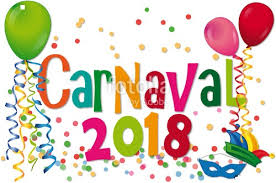 CASE MORSHUIS
Wat hebben we geleerd?
Wat de Variabele kosten zijn
Welke variabele kosten er zijn;  proportioneel, niet-proportioneel
De formule voor de variabele kosten

Wat de Constante kosten zijn
Wat het bezettingsresultaat is en hoe we dit berekenen
De formule voor de Constante kosten en het bezettingsresultaat
HUISWERK VOOR DONDERDAG
Hoofdstuk 5 doorlezen
maken van de opgaven op blz 24 en 25 van je reader
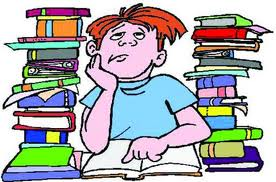 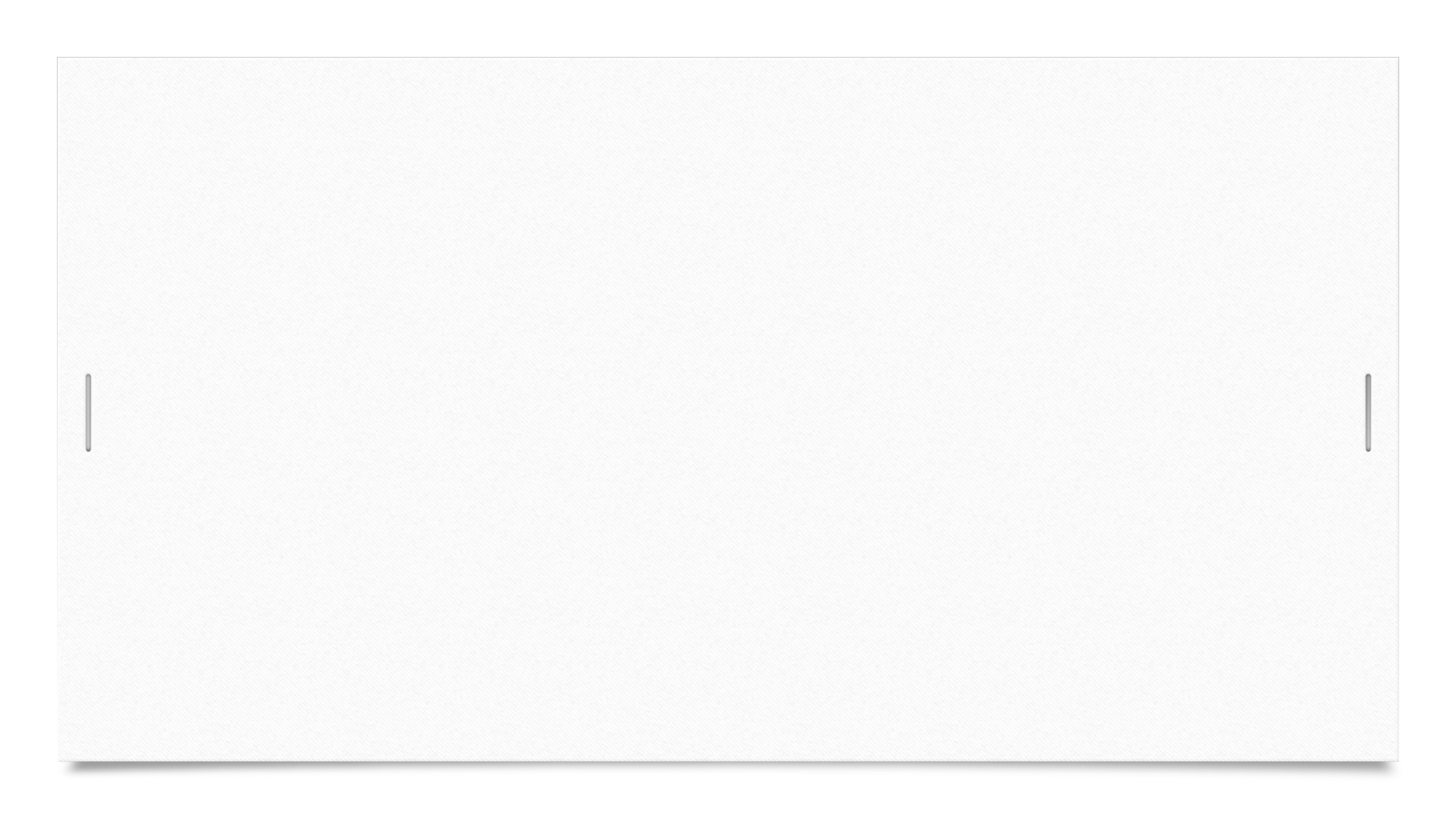 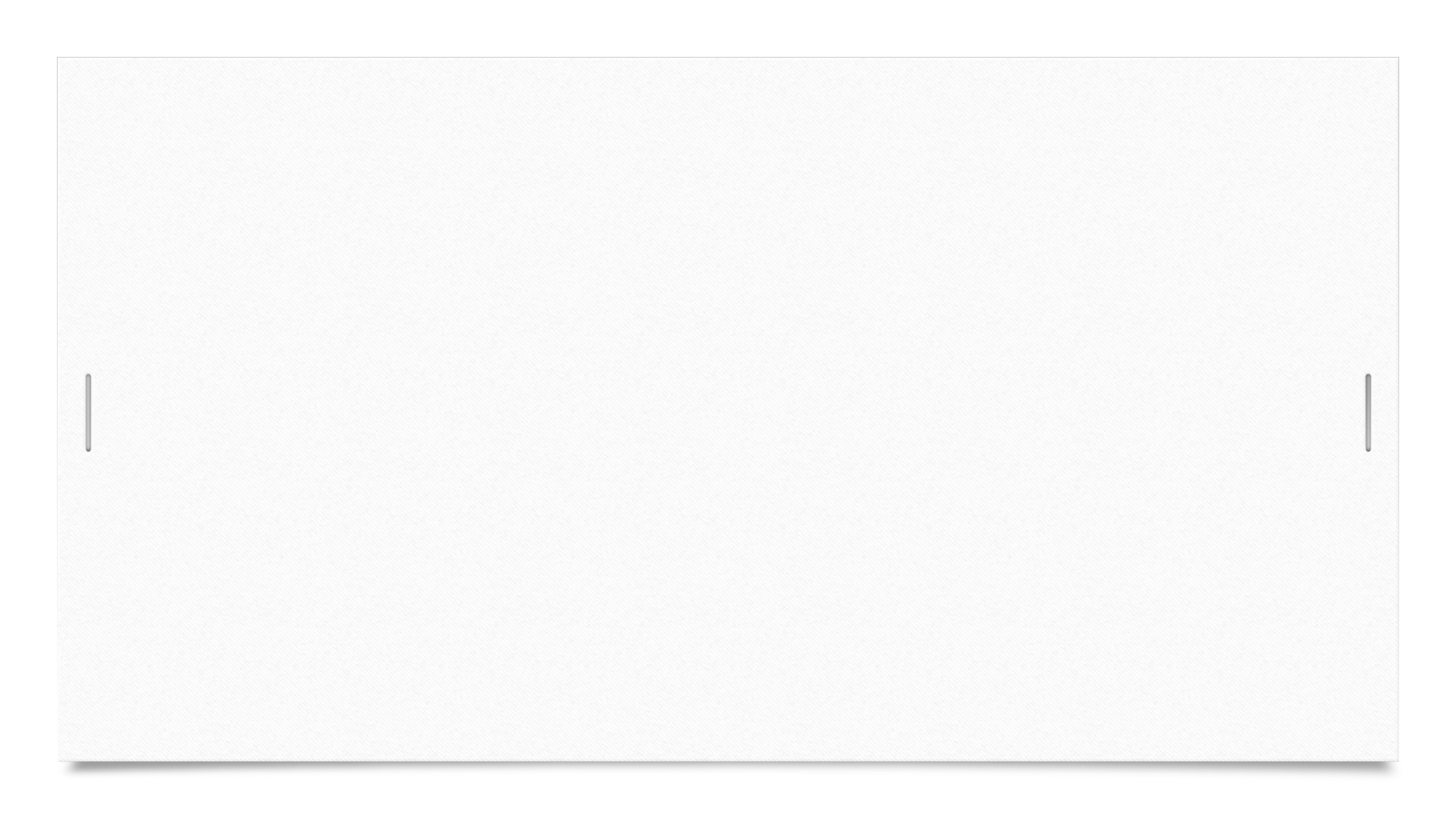 De volgende keer;
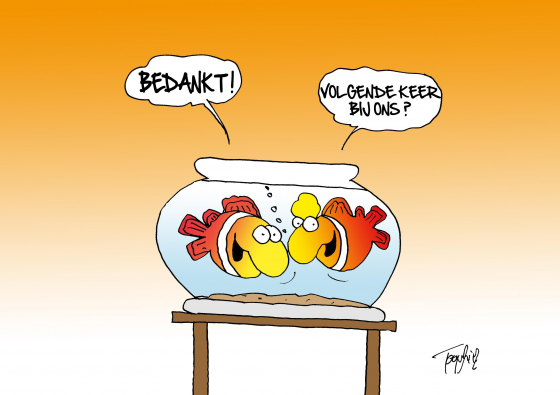 Vervolg hoofdstuk 5; Theorie Directe kosten en indirecte kosten

BEDANKT EN TOT DONDERDAG
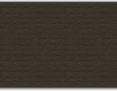 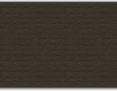 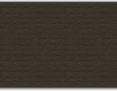 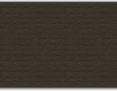 Begroten & Budgetteren
Directe en indirecte kosten
Directe en indirecte kosten
Naast de verdeling van de kosten over Constante kosten en Variabele kosten kun je ook de verdeling maken in;
Directe kosten
Indirecte kosten
Directe kosten
Direct te maken met een bepaald product of afdeling.
Deze kun je direct doorberekenen aan de product/afdeling.
Voorbeeld: inkoopprijzen, afschrijvingskosten
Indirecte kosten
Staan niet direct in verband met een bepaald product of een afdeling.
Deze zijn dus niet exact per product/afdeling te bepalen
Voorbeelden: energiekosten, administratiekosten, onderhoudskosten, reclamekosten
Toerekenen indirecte kosten
Om ook de indirecte kosten toe te kunnen rekenen aan een product/afdeling kan gebruik gemaakt worden van de opslagmethode

Er zijn 2 opslagmethodes:
Primitieve opslagmethode
Verfijnde opslagmethode
Primitieve opslagmethode
Alle indirecte kosten veeg je op een hoop. 

Formule;   (Totale indirecte kosten / totale directe kosten) *100%
Verfijnde opslagmethode
Je gebruikt meerdere opslagpercentages om de indirecte kosten door te berekenen.

De kostprijs is de som van de totale kosten per product,
 dus de directe + de indirecte kosten.

Voorbeeld: blz. 23
Stel Honden en Kattenpension

Hond;  Directe loonkosten             25.000                 Kat;    Directe loonkosten       10.000,-
            Directe inkoopkosten         10.000,-                           Directe inkoopkosten   5.000,-

Pension;   Indirecte loonkosten       20.000,-
                 Indirecte inkoopkosten     3.000,-

De directe kosten per dag voor een hond;     voer; 2,-   en loon;  4,-
De directe kosten per dag voor een kat;         voer 2,-    en loon; 3,-

Verfijnde opslagmethode voor de afd. hond;
 loonkosten   20.000,- / 25.000,-   =   80%
Inkoopkosten  3.000,-  / 10.000,-  =   30%

Hond per dag kost    2,-  + (2,- * 30%) = 2,60          4 + (4,- * 80%) = 7,20         Samen  9,80
Huiswerk
Boekje tot en met pagina 27 moet af zijn voor de volgende keer.
Doorlezen van de volgende onderdelen: 
Hfst. 6; Afschrijvingen
Hfst. 7; Omzetbegroting
Volgende week
Gaan we verder met:
Hoofdstuk 6; Afschrijvingen
Hoofdstuk 7; Omzetbegroting